МУНИЦИПАЛЬНОЕ ОБЩЕОБРАЗОВАТЕЛЬНОЕ БЮДЖЕТНОЕ УЧРЕЖДЕНИЕ СРЕДНЯЯ ОБЩЕОБРАЗОВАТЕЛЬНАЯ ШКОЛА №12
Творческий отчет учеников 7 «В»
Часть 2
г. Благовещенск          Амурская область2015 г.
Конкурс «А ну-ка, парни!»
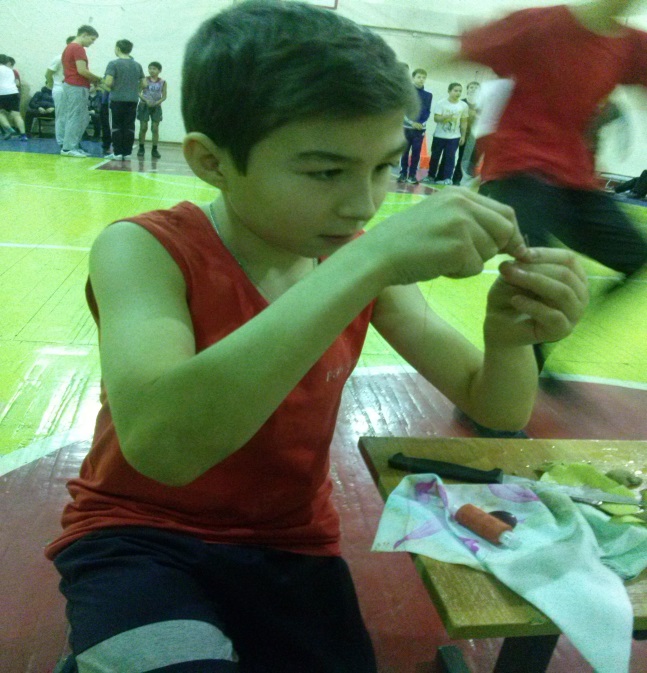 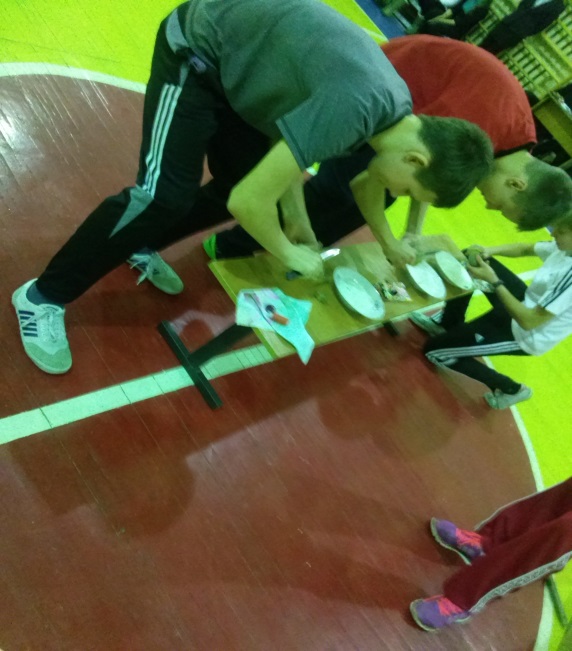 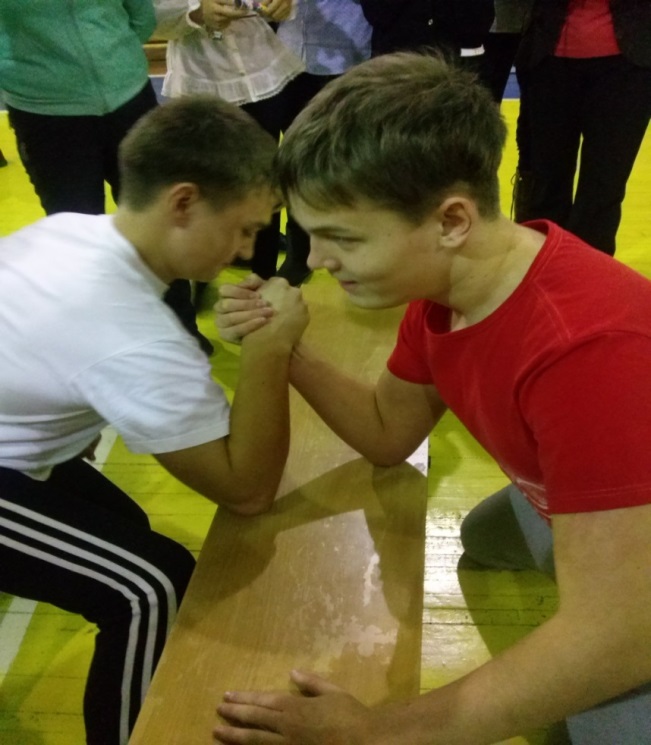 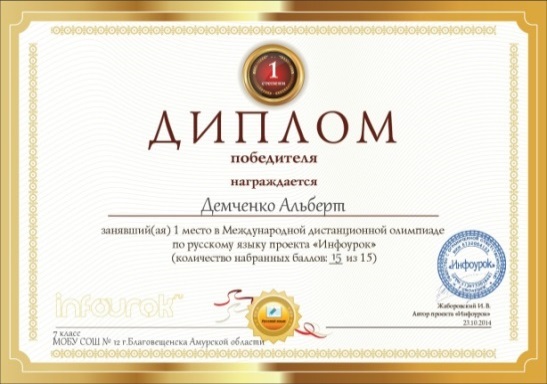 Международная дистанционная олимпиада по русскому языку                     проекта  «Инфоурок»                       Демченко Алберт        диплом 1 степени   Загревская Альбина   диплом 1 степени     Поповкина Светлана  диплом 1 степени  Чукаева Юлия             диплом 1степени   Гальцева Вероника     диплом 2 степени  Галушка Инна              диплом 2 степени  Прибыткова Диана     диплом 2 степени
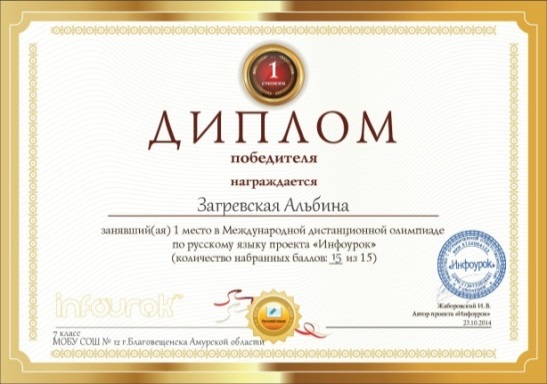 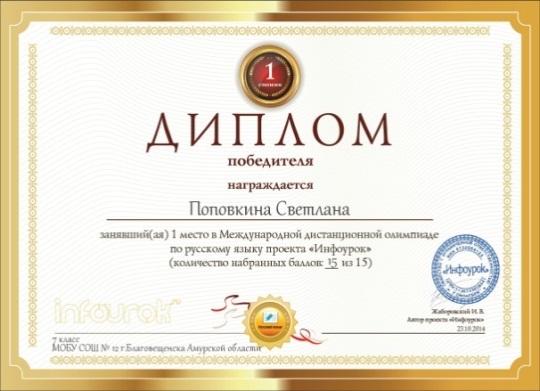 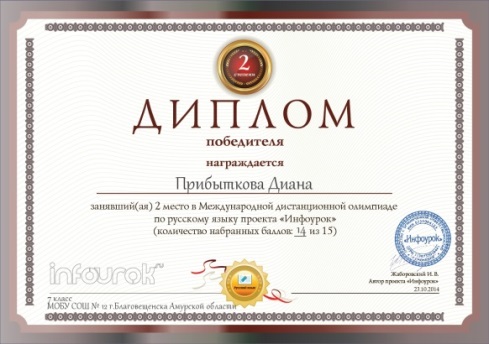 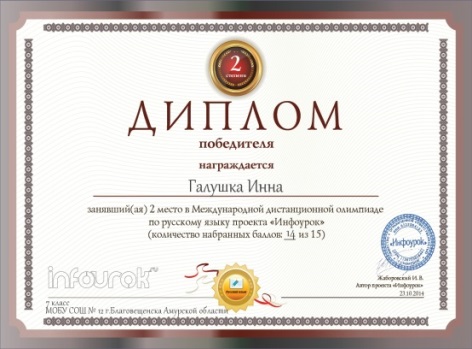 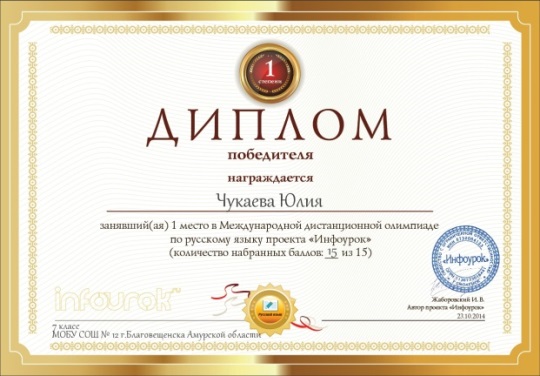 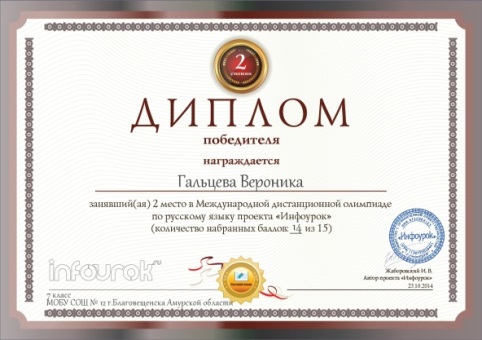 В гостях у ветерана Великой Отечественной войны Титенко Е.А.
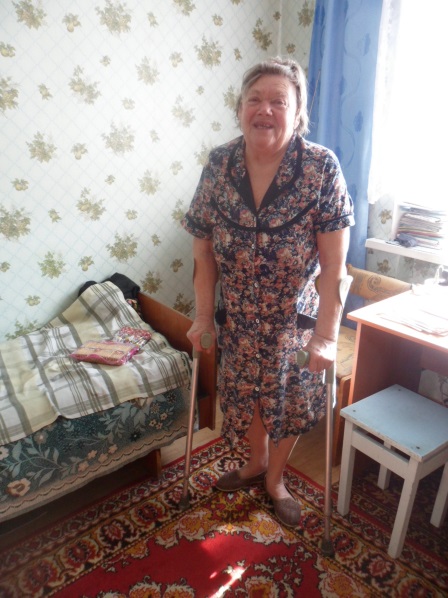 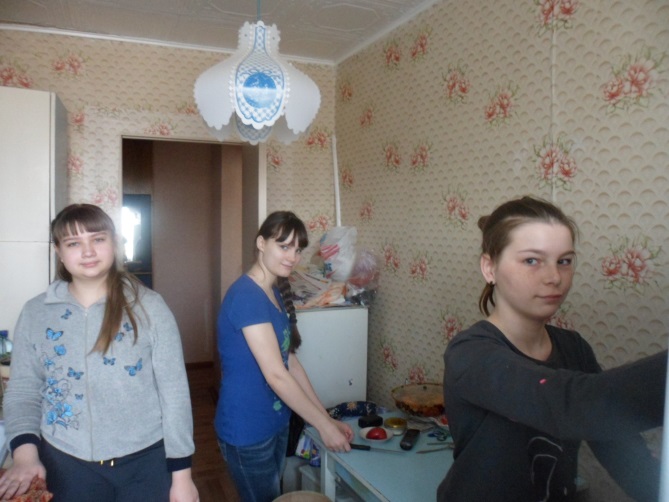 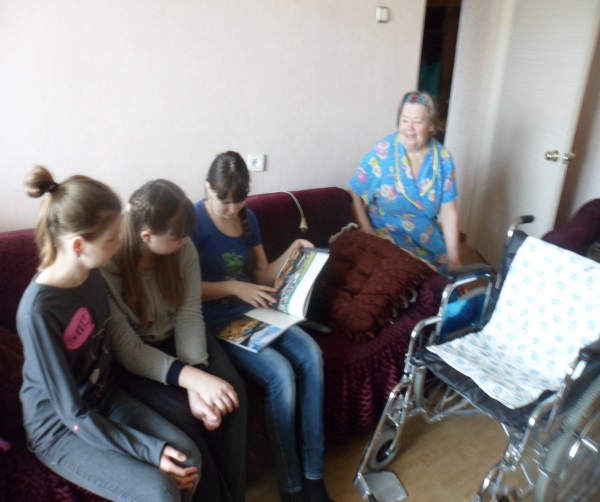 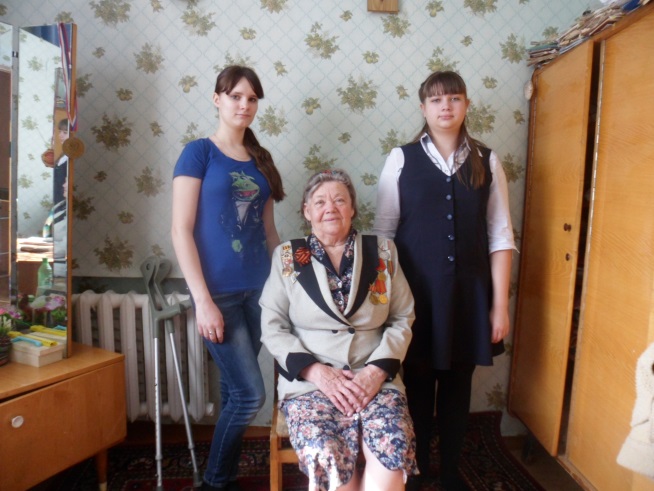 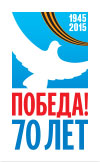 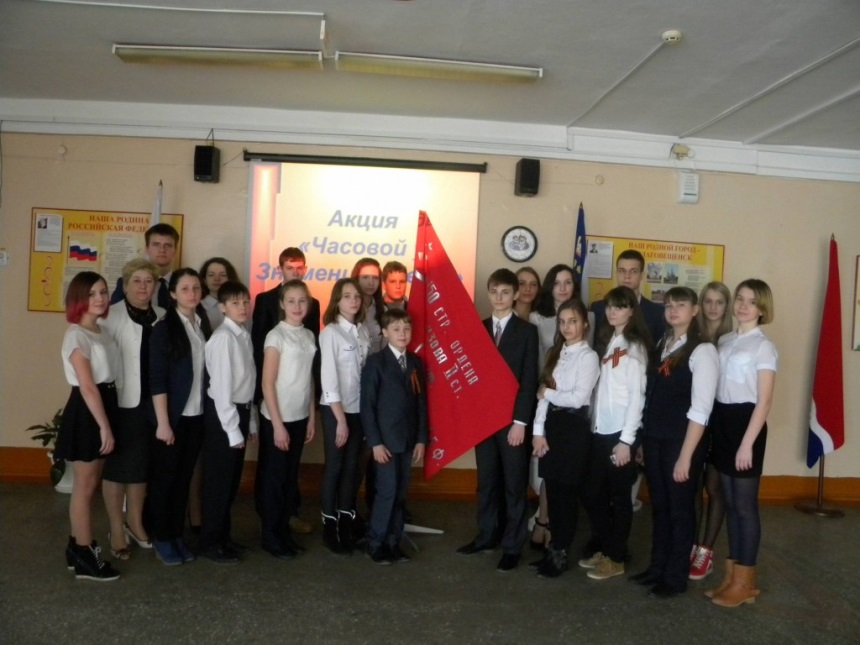 День Победы.
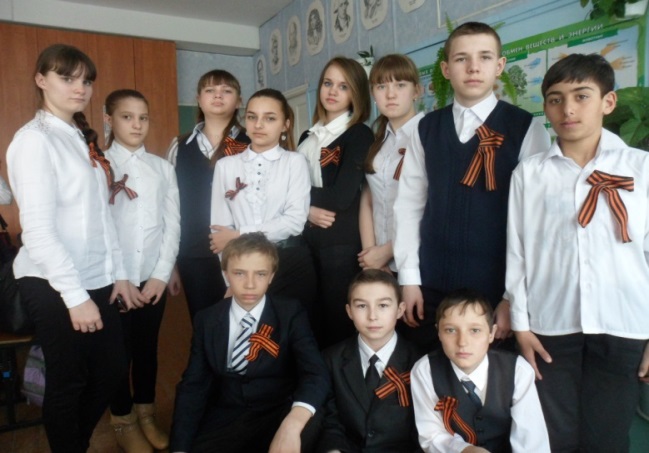 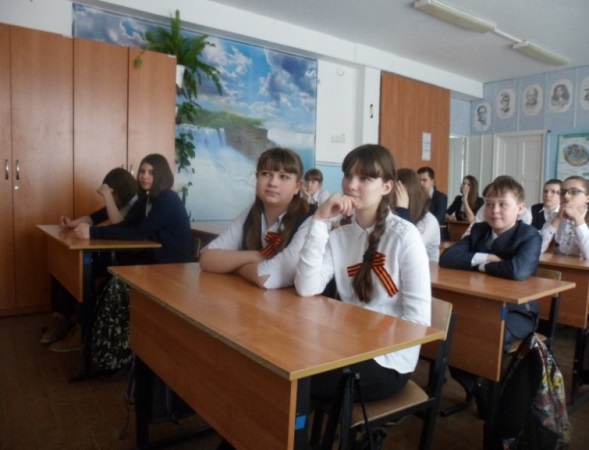 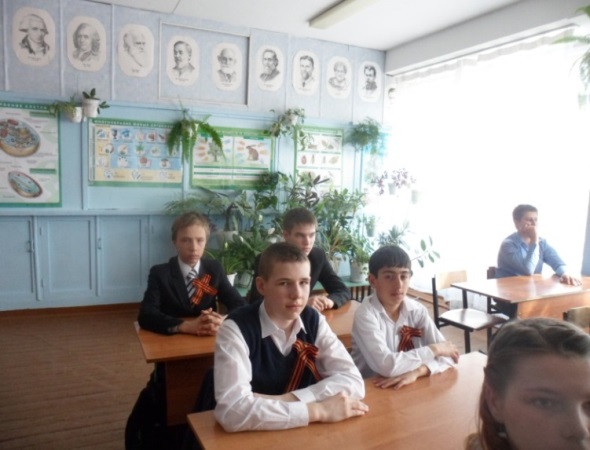 Наши награды.
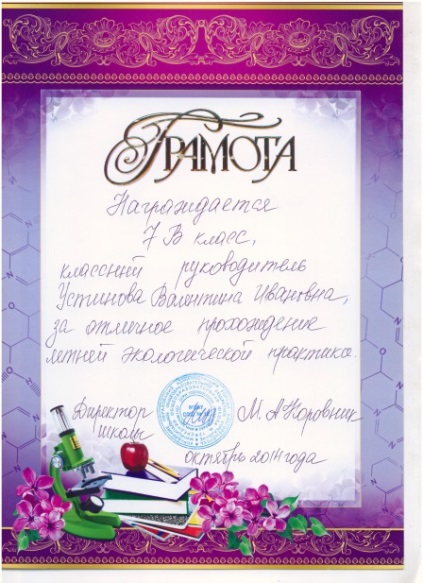 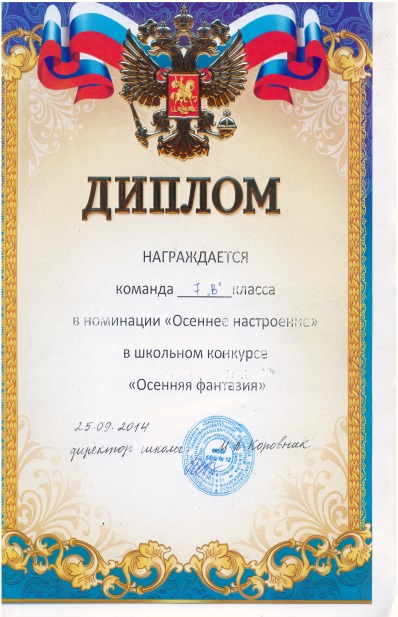 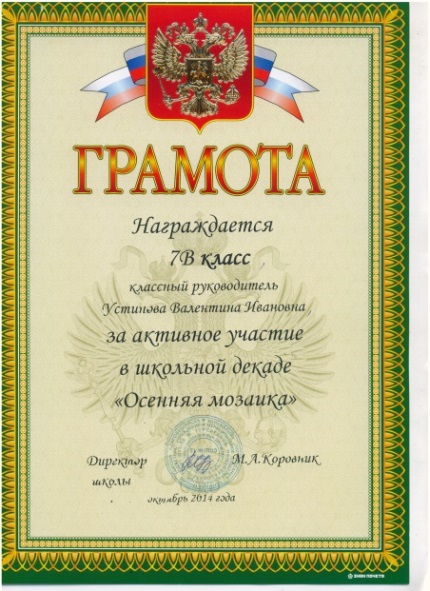 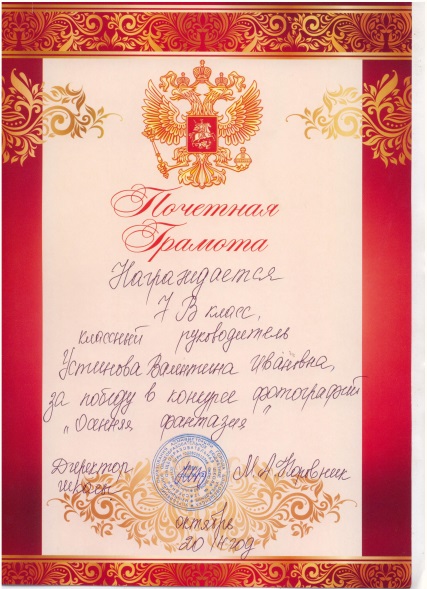 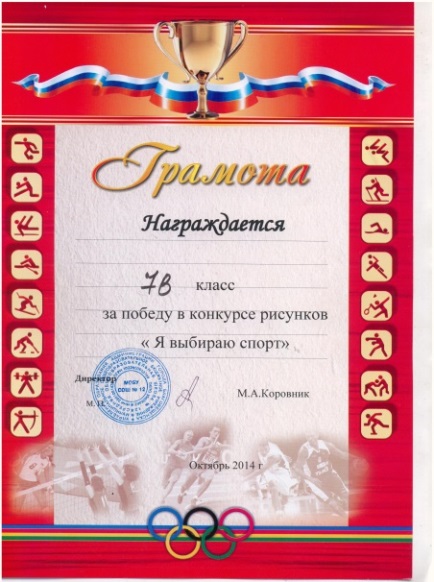 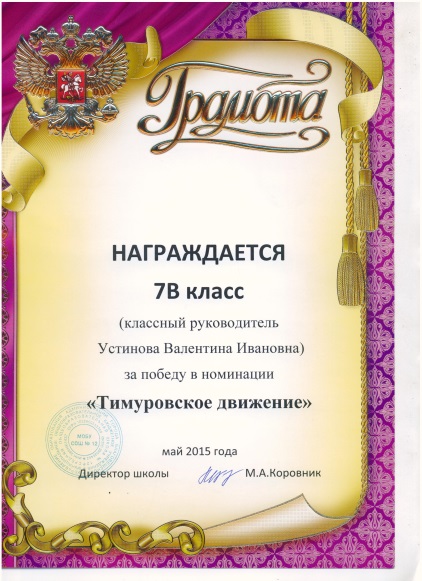 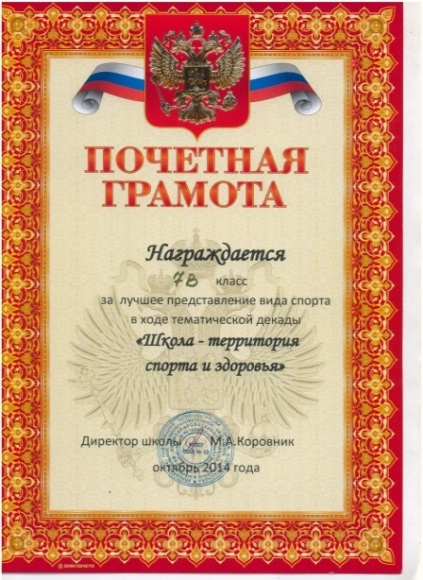 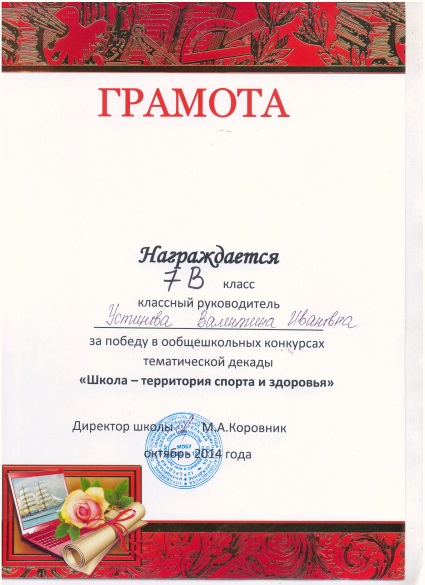 Презентацию подготовила 
классный руководитель 7 «В»                   МОБУ СОШ  № 12 
г. Благовещенска
Устинова Валентина Ивановна 


 г. Благовещенск 
Амурская область 
май 2015